НАПРАВЛЕНИЯ РАБОТ В ОБЛАСТИ ИНФОРМАТИЗАЦИИ
Заместителя директора по информационным технологиям 
Попов Ф. А.
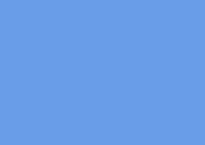 НАПРАВЛЕНИЯ  РАБОТ ПО ИНФОРМАТИЗАЦИИ  ИНСТИТУТА НА 2013 г.
Автоматизация и информатизация административно-управленческой, планово-финансовой (в т.ч.  бухгалтерской),  кадровой, хозяйственной, учебно-образовательной, научно-исследовательской деятельностей.

2. Автоматизация и информатизация библиотечной деятельности.

3. Издательская деятельность.

4. Поддержание и развитие корпоративной компьютерной сети института и сервисов на ее основе.

5. Обеспечение контролируемого выскопроизводительного выхода в Интернет.

6. Поддержание и развитие информационного портала института.

7. Автоматизация и информатизация деятельности по управлению качеством образовательных услуг.

8. Технологическая поддержка процессов централизованного тестирования. Обеспечено проведение On-line тестирования по программе ФЭПО.

9.  Сервисное обслуживание средств вычислительной техники.

10. Поддержка процессов мониторинга ВУЗа и статочетности.
Инфокоммуникационная среда БТИ
Общее кол-во  ПК          – 632
Кол-во ПК в ЛВС            – 583
Кол-во почтов.ящик.     – 315
Кол-во пользоват. ЛВС – 2586
Интернет
СЕТЬ АлтГТУ
8 точек
ЛВС 
корпуса 1Б/1
ЛВС корпуса Б
Инфотелекомму-никационный узел
21 телефон
ЛВС корпуса ПОЛИЭКС
ЛВС корпуса А
ЛВС корпуса Общежития
Телекомму-никационный узел провайдера
Сервисы ЛВС
Сервисы ЛВС
Эл. почта (web-приложение)
Порталы, приложения
Точки Wi-Fi
Файловое хранилище
Север обновлений Microsoft
IP-телефония
Сервис Wi-Ki
Обмен сообщениями - Jabber
Интернет
Электронная рассылка
Обеспечение контролируемого высокопроизводительного выхода в Интернет
37 Мбит/с
ВНЕШНИЕ КАНАЛЫ СВЯЗИ
10 Мбит/с
15 Мбит/с
ПРОВАЙДЕР АлтГТУ
ПРОВАЙДЕР «Сотрудник+»
20 Мбит/с
ПРОВАЙДЕР
СибТранстелеком
Структура ИАИС БТИ АлтГТУ
Внутренний портал
Управление учебно-организационной  и учебной деятельностью
Управление финансами и материально-техническим обеспечением
2.4-2.3
АРМ «УМО: 
формирование рабочих 
учебных планов»
Информационная поддержка
ИС «Планирование и учет  закупок»
ИС «Расчета 
себестоимости ОУ»
4
3
2.1-2.4
2.1-2.3
2.2-2.3
2.2-2.4
АРМ «Кафедра: 
Распределение
учебной нагрузки»
2.2-2.1
ИС «1С Предприятие. Бухгалтерский учет бюджетного учреждения»
ИС «1С Предприятие. Бюджетный учет. Зарплата» &  Расчет стипендий
1
2
2.1-2.5
2.1-2.6
2.1-2.7
2.1-2.8
АРМ «УМО: 
Электронное расписание»
ПО, обеспечивающие связь с казначейств., налог., ПФР, Сбербанк и др.
6
ИС «Приказы и распоряжения»
2.7-2.9
2.8-2.9
ИС  
«Аудиторный фонд»
2.6-2.9
Электронная отчетность через контур и сайты
9
2
ИС «МРСК»
4.1-2.2
4.4-2.2
4.2-2.2
3
1C:Университет»
Управление процессом
отбора абитуриентов
Управление кадрами
ИС «Контингент студентов» &
договорные услуги
ИС «Отдел
кадров»
Эл. документы на портале БТИ
1
2
4.1-4.3
4.1-4.4
Система информационной поддержки процессов СМК
Модуль передачи данных в ФИС ЕГЭ
ИС «Контингент
аспирантов»
ИС «Выпускники»
3
4
АРМ «Аудиты»
1
4
АРМ «Планы и отчеты подразделений»
Консультант Плюс, Гарант
Электронное обучение
АРМ «Рейтинговая система ППС и работников»
Управление НИР
Виртуальная обучающая среда        
 (Moodle, Birtix)
ИС «НИР и НИРС ВУЗа»
АРМ «Рейтинговая система студентов и аспирантов»
АБИС «ИРБИС»
ИС «Патенты»
ИС «Стандарты ФГОС»
ЭБС, СПС, справочники
ИС «Конкурсы и гранты»
Система
электронного
документо-оборота
АРМ «Анкетирование»
5
6
ИСС «Документы СМК»
7
1.1-9
9
ОФИЦИАЛЬНЫЙ ПОРТАЛ (тематические сайты,  новости,  web-почта, рассылка и др. сервисы )
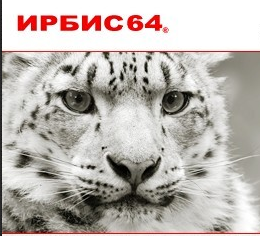 Автоматизация библиотечной деятельности
АБИС «ИРБИС»
Электронная книговыдача
Формирование библиотечного фонда
Формирование
Книгообеспеченности
4 165 записей
19 551 записей
10 000 записей
БД ИРБИС
БД 
ЭБС Лань
БД читателей
618 732 записи
БД «Сводная база статей»
Web-доступ
742 записи
707 686 записей
ЭБС «Лань»
БД «МАРС»
Полно-
текстовая БД изданий БТИ
Web-доступ
ЭБС «Университет онлайн»
Web-доступ
Электронные ресурсы БТИ АлтГТУ
Электронные ресурсы БТИ
Собственные библиотечные ресурсы
ЭБС
Электронные справочники
Справочно-правовые системы
Библиотеч-ные ресурсы АлтГТУ
ИР, доступные через АлтГТУ
ЭБС Лань
Электронная образовательная библиотека АлтГТУ
Информио
Консультант плюс
ЭБС Универ-ситет онлайн
Гарант
БД ИРБИС
Журналы Американского института физики
Электронная научная библиотека eLibrary
Полнотекстовая БД изданий БТИ
Журналы издательства Thieme
Международная патентная база Questel
Полнотекстовая БД патентов
Журналы издательства Sage
Журналы издательства Nature
БД МАРС
Журналы издательства Annual Reviews
Журналы издательства Teylor & Francis
БД статей
Журналы издательства SPRINGER
Журналы Американского химического общества
ЦЕНТР КОЛЛЕКТИВНОГО ДОСТУПА
ЦЕНТР КОЛЛЕКТИВНОГО ДОСТУПА
АБИС ИРБИС
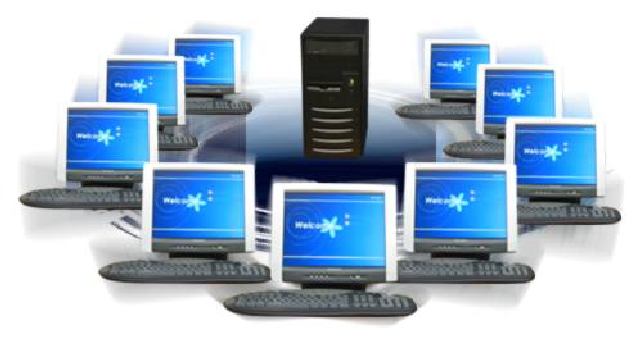 10 рабочих мест
Интернет
Электронные ресурсы
ЭБС
Интернет
Компьютеры корпоративной сети института
Интернет
Финансовые расходы на программное обеспечение сопровождение  инфокоммуникационной структуры
ПРОГРАММНОЕ ОБЕСПЕЧЕНИЕ
УСЛУГИ СВЯЗИ
Сопровождение портала БТИ АлтГТУ ИНФОРМАЦИОННАЯ ОТКРЫТОСТЬ ВУЗОВ
Постановление Правительства РФ  № 582 от 10.07.2013 г. «Об утверждении правил размещения на официальном сайте образовательной организации в информационно-телекоммуникационной сети «Интернет»и обновления информации об образовательной организации»
Информационная открытость деятельности путем размещения на официальном сайте в Интернет сведений, предусмотренных правилами.
Образовательная организация
Официальный сайт
Сведения, обеспечивающие информационную открытость
– информации о дате создания ОО, сведения об учредителе; структуре вуза (наименование структурных подразделений, ФИО руководителей, места нахождения, контакты, сведения о наличии положений о структурных подразделениях);
– об уровне образования, о формах обучения, нормативном сроке обучения;
–  о сроке действия государственной аккредитации образовательной программы;
– об описании образовательной программы с приложением ее копии;
– об учебном плане с приложением его копии;
– об аннотации к рабочим программам дисциплин с приложением их копий (при наличии);
– о календарном учебном графике с приложением его копии;
– о методических и об иных документах, разработанных образовательной организацией для обеспечения образовательного процесса;
– о реализуемых образовательных программах;
– о численности обучающихся;
– о языках, на которых осуществляется образование (обучение);
– о федеральных государственных образовательных стандартах и об образовательных стандартах с приложением их копий (при наличии);
– о руководителе образовательной организации, его заместителях;
– о персональном составе педагогических работников с указанием уровня образования, квалификации и опыта работы и др; 
– о материально-техническом обеспечении образовательной деятельности;
– о количестве вакантных мест для приема (перевода) по каждой образовательной программе;
– о наличии и условиях предоставления обучающимся стипендий, мер социальной поддержки;
– о наличии общежития, количестве жилых помещений, формировании платы за проживание в общежитии;
– финансовое обеспечение образовательной деятельности, поступление финансовых и материальных средств и их расходование по итогам года;
– о трудоустройстве выпускников;
– копии уставных документов и локальных документов, отчета о результатах самообследования, документа о порядке оказания платных образовательных услуг и др.;
– о направлениях и результатах научно-исследовательской деятельности;
– о результатах приемной кампании.
–  иная информация, которая размещается по решению образовательной организации.
Ресурсы, обеспечивающие поддержку информационной открытости института
Основные сведения о ВУЗе должны соответствовать нормативно-правовым требованиям
Официальный сайт Бийского технологического института
ВНУТРЕННИЙ ПОРТАЛ
Комплекс ИС и БД
Темати-ческие сайты
Сайты подраз-делений
в т.ч. ИС «Стандраты БТИ»
2013 г.
352 727 посетителей
2012 г.
320 027 посетителей
2011 г.
194 725 посетителей
2010 г.
168 634  посетителей
Посещаемость портала БТИ АлтГТУ
Официальный портал -  корпоративное средство оперативного доступа к данным и как средство массовой информации в Internet, освещающее деятельность института, что косвенно подтверждается данными о его посещаемости.
Технологическая поддержка процессов централизованного тестирования
Обеспечена техническая и организационная поддержка процессов   тестирования в рамках ФЭПО и диагностического тестирования
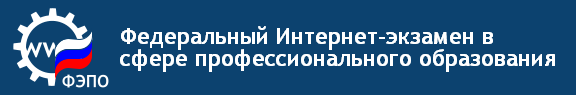 836 участников
560
участников
105 рабочих мест
105 рабочих мест
ФЭПО-16
17.12.2012 г.-30.01.2013 г.
ФЭПО-17
27.05.2013 г.-29.06.2013 г.
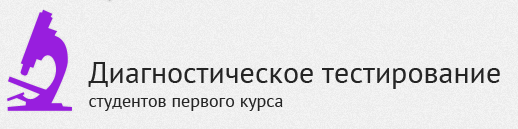 317 участников
105 рабочих мест
09.09.2013 г.-08.10.2013 г.
Сервисное обслуживание средств вычислительной техники
1. Обслуживание и сопровождает 2 компьютерных классов (119Б и 316-1Б).

2. Ремонт, диагностика вычислительной техники, установка программного обеспечения, миграция данных пользователей и др. 

3. Техническое сопровождение  работы приемной кампании (обслуживание компьютеров и серверного оборудования, обновление лицензий программного обеспечения и др.). 

4. Обслуживание оргтехники института:  
  заправка/ремонт картриджей на сумму 72 000 руб.;
 ремонт, обслуживание средств вычислительной, оргтехники (принтеры, КМА, МФУ) и ИБП на сумму 208 000 руб.;

5. Монтаж ЛВС и подключение компьютеров (библиотека, кафедра МСИА и др.)
Поддержка процессов мониторинга ВУЗА и статотчетности
Алтайкрайстат: "Формы статотчётности" (StFORM)
Издательская деятельность за 2014 г.
А также издано 4 автореферата и отредактировано 2 части приложения к альманаху  Бийский Вестник (42,55 п. л.)
      Было выпущено около 4 500 экземпляров печатной продукции
Перспективные направления работ на 2014 г.
Развитие Интегрированной Автоматизированной Информационной Системы вуза